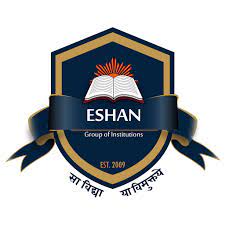 ESHAN COLLEGE OF ENGINEERING, MATHURA
Deadlocks
By: Vyom Kulshreshtha
Associate Professor
Computer Science & Engineering
ESHAN COLLEGE OF ENGINEERING, MATHURA
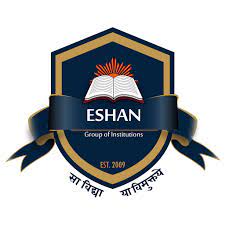 Deadlocks
System Model:
System consists of resources
Resource types R1, R2, . . ., Rm
CPU cycles, memory space, I/O devices
Each resource type Ri has Wi instances.
Each process utilizes a resource as follows:
request 
use 
release
By: Vyom Kulshreshtha
Associate Professor
Computer Science & Engineering
ESHAN COLLEGE OF ENGINEERING, MATHURA
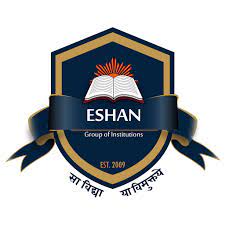 Deadlock Characterization
Deadlock can arise if four conditions hold simultaneously.
Mutual exclusion:  only one process at a time can use a resource
Hold and wait:  a process holding at least one resource is waiting to acquire additional resources held by other processes
No preemption:  a resource can be released only voluntarily by the process holding it, after that process has completed its task
Circular wait:  there exists a set {P0, P1, …, Pn} of waiting processes such that P0 is waiting for a resource that is held by P1, P1 is waiting for a resource that is held by P2, …, Pn–1 is waiting for a resource that is held by Pn, and Pn is waiting for a resource that is held by P0.
By: Vyom Kulshreshtha
Associate Professor
Computer Science & Engineering
ESHAN COLLEGE OF ENGINEERING, MATHURA
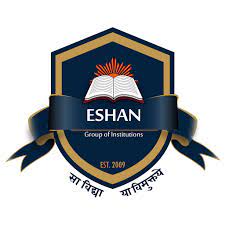 Resource-Allocation Graph
A set of vertices V and a set of edges E.
V is partitioned into two types:
P = {P1, P2, …, Pn}, the set consisting of all the processes in the system
R = {R1, R2, …, Rm}, the set consisting of all resource types in the system

request edge – directed edge Pi  Rj

assignment edge – directed edge Rj  Pi
By: Vyom Kulshreshtha
Associate Professor
Computer Science & Engineering
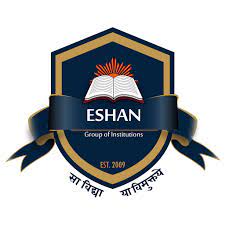 ESHAN COLLEGE OF ENGINEERING, MATHURA
Resource-Allocation Graph (Cont.)
Process 
Resource Type with 4 instances


Pi requests instance of Rj


Pi is holding an instance of Rj
Pi
Rj
Pi
Rj
By: Vyom Kulshreshtha
Associate Professor
Computer Science & Engineering
ESHAN COLLEGE OF ENGINEERING, MATHURA
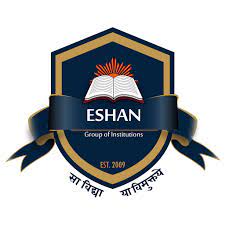 Example of a Resource Allocation Graph
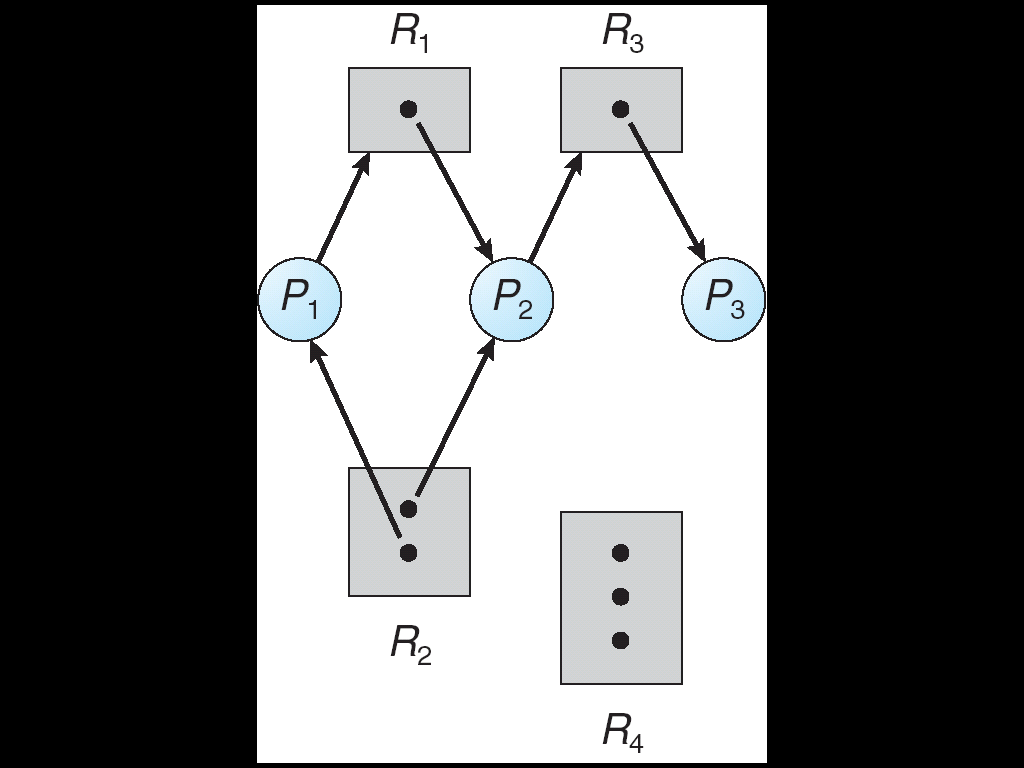 By: Vyom Kulshreshtha
Associate Professor
Computer Science & Engineering
ESHAN COLLEGE OF ENGINEERING, MATHURA
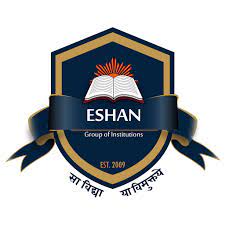 Resource Allocation Graph With A Deadlock
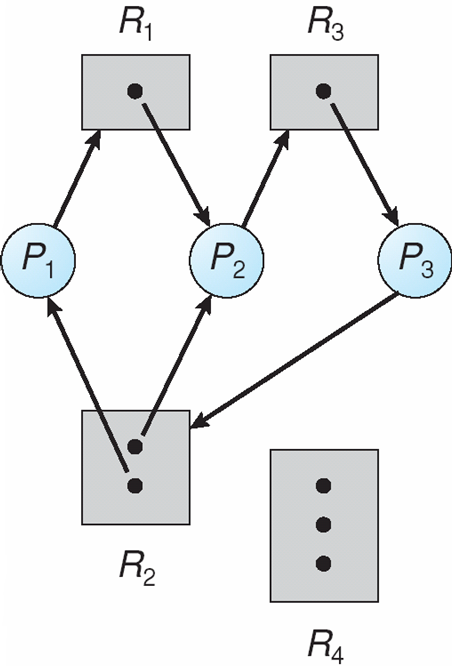 By: Vyom Kulshreshtha
Associate Professor
Computer Science & Engineering
ESHAN COLLEGE OF ENGINEERING, MATHURA
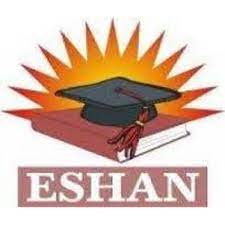 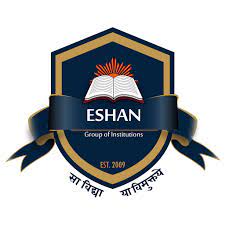 Graph With A Cycle But No Deadlock
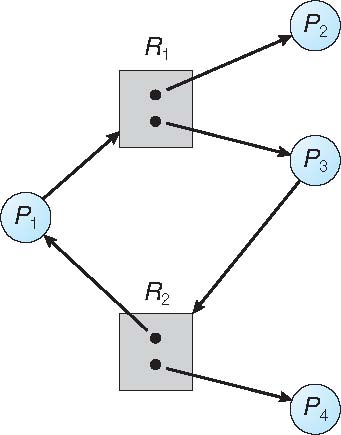 By: Vyom Kulshreshtha
Associate Professor
Computer Science & Engineering
By: Vyom Kulshreshtha
ESHAN COLLEGE OF ENGINEERING, MATHURA
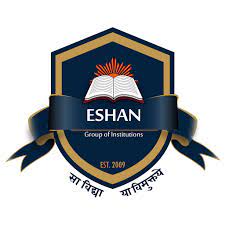 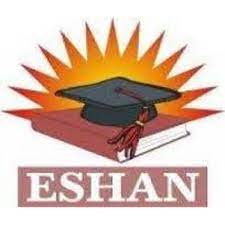 Basic Facts
If graph contains no cycles  no deadlock
If graph contains a cycle 
if only one instance per resource type, then deadlock
if several instances per resource type, possibility of deadlock
By: Vyom Kulshreshtha
Associate Professor
Computer Science & Engineering
By: Vyom Kulshreshtha
ESHAN COLLEGE OF ENGINEERING, MATHURA
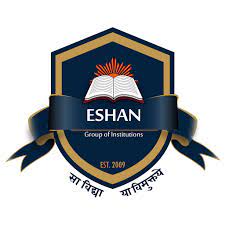 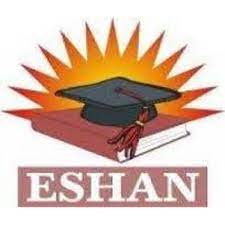 Methods for Handling Deadlocks
Ensure that the system will never enter a deadlock state:
Deadlock prevention
Deadlock avoidence
Allow the system to enter a deadlock state and then recover
Ignore the problem and pretend that deadlocks never occur in the system; used by most operating systems, including UNIX
By: Vyom Kulshreshtha
Associate Professor
Computer Science & Engineering
ESHAN COLLEGE OF ENGINEERING, MATHURA
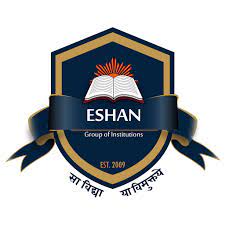 Deadlock Prevention
Restrain the ways request can be made
Mutual Exclusion – not required for sharable resources (e.g., read-only files); must hold for non-sharable resources
Hold and Wait – must guarantee that whenever a process requests a resource, it does not hold any other resources
Require process to request and be allocated all its resources before it begins execution, or allow process to request resources only when the process has none allocated to it.
Low resource utilization; starvation possible
By: Vyom Kulshreshtha
Associate Professor
Computer Science & Engineering
ESHAN COLLEGE OF ENGINEERING, MATHURA
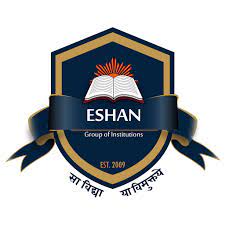 Deadlock Prevention (Cont.)
No Preemption –
If a process that is holding some resources requests another resource that cannot be immediately allocated to it, then all resources currently being held are released
Preempted resources are added to the list of resources for which the process is waiting
Process will be restarted only when it can regain its old resources, as well as the new ones that it is requesting
Circular Wait – impose a total ordering of all resource types, and require that each process requests resources in an increasing order of enumeration
By: Vyom Kulshreshtha
Associate Professor
Computer Science & Engineering
ESHAN COLLEGE OF ENGINEERING, MATHURA
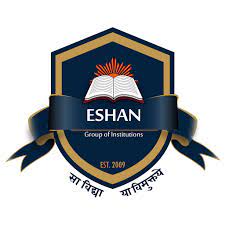 Deadlock Avoidance
Requires that the system has some additional a priori information available.
Simplest and most useful model requires that each process declare the maximum number of resources of each type that it may need
The deadlock-avoidance algorithm dynamically examines the resource-allocation state to ensure that there can never be a circular-wait condition
Resource-allocation state is defined by the number of available and allocated resources, and the maximum demands of the processes
By: Vyom Kulshreshtha
Associate Professor
Computer Science & Engineering
ESHAN COLLEGE OF ENGINEERING, MATHURA
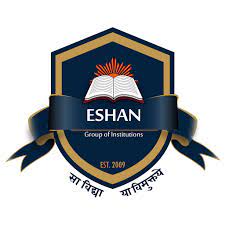 Safe State
When a process requests an available resource, system must decide if immediate allocation leaves the system in a safe state
System is in safe state if there exists a sequence <P1, P2, …, Pn> of ALL the  processes  in the systems such that  for each Pi, the resources that Pi can still request can be satisfied by currently available resources + resources held by all the Pj, with j < I
That is:
If Pi resource needs are not immediately available, then Pi can wait until all Pj have finished
When Pj is finished, Pi can obtain needed resources, execute, return allocated resources, and terminate
When Pi terminates, Pi +1 can obtain its needed resources, and so on
By: Vyom Kulshreshtha
Associate Professor
Computer Science & Engineering
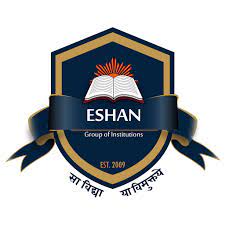 ESHAN COLLEGE OF ENGINEERING, MATHURA
Basic Facts
If a system is in safe state  no deadlocks
If a system is in unsafe state  possibility of deadlock
Avoidance  ensure that a system will never enter an unsafe state.
By: Vyom Kulshreshtha
Associate Professor
Computer Science & Engineering